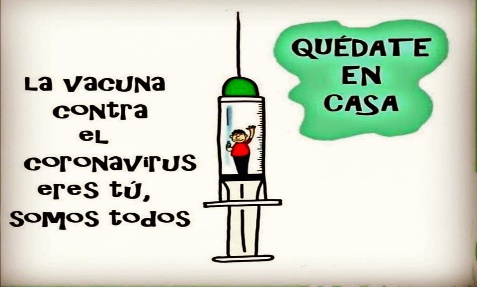 Liceo José Victorino Lastarria
                                                 Rancagua
                           “Formando Técnicos para el mañana”
                                   Unidad Técnico-Pedagógica
PROMOCIÓN DE LA SALUD                                  

                                       LACTANCIA MATERNA

                                           PROFESORA: DORA RODRIGUEZ
                                                       ENFERMERA
                                          SEMANA DEL 01  AL  05 DE JUNIO 2020
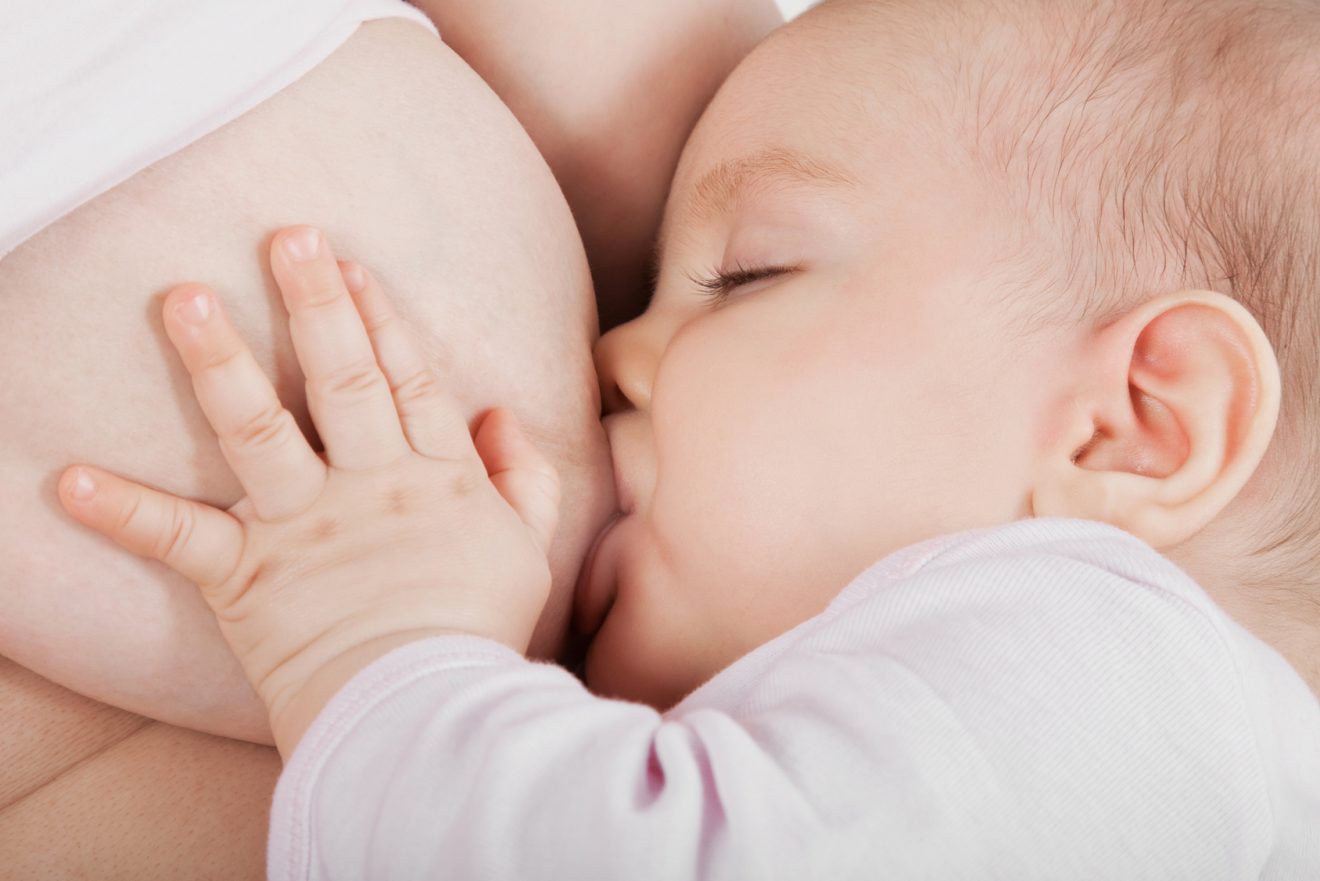 OBJETIVOS
OA1: Aplicar estrategias de promoción de la salud, prevención de enfermedades, hábitos de alimentación saludables para fomentar una vida adecuada para la familia y comunidad de acuerdo a modelos definidos por las políticas de salud.
OBJETIVO DE LA CLASE: Continuación de la clase anterior. Conocer Factores de riesgos y protectores para la salud de los individuos (lactancia materna).
BENEFICIOS DE LA LACTANCIA MATERNA
POSICIONES ADECUADAS PARA AMAMANTAR
ALGUNOS PROBLEMAS QUE PUEDEN PRESENTAR LAS MAMAS DURANTE LA LANTANCIA MATERNA
.
MAMA:
 Órgano glandular ubicado en el pecho.
Congestión Mamaria
.
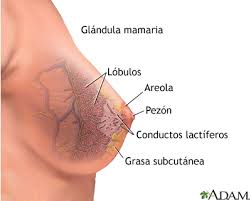 MASTITIS
ABCESO MAMARIO
ACTIVIDAD FINAL:
LEE Y ESCRIBE EL PPT EN TU CUADERNO DE CLASE.
OBSERVA L0S VIDEOS:
https://www.youtube.com/watch?v=jP5zcqIql20
https://www.youtube.com/watch?v=GkgR5HLM9m8
RESPONDE LAS PREGUNTAS :
1- ¿EXPLICA EL MOTIVO POR EL CUÁL LAS MAMAS PUEDEN DOLER AL AMAMANTAR AL BEBÉ?
2- ¿POR CREES TÚ QUE PUEDE OCURRIR UNA MASTITIS Y CÓMO PUEDES ALIVIARLA?
ENVIA LAS RESPUESTAS AL CORREO DE LA PROFESORA : rodriguezdora771@gmail.com